School Improvement Planning that increases CCRPI Scores!13th Annual Title Programs Summer Conference
Paula Herrema 
School Effectiveness Specialist
Division of  School and District Effectiveness 
Georgia Department of Education
Antonette Campbell
Principal,  Indian Creek Elementary School
5/22/2015
1
Our Collective Work
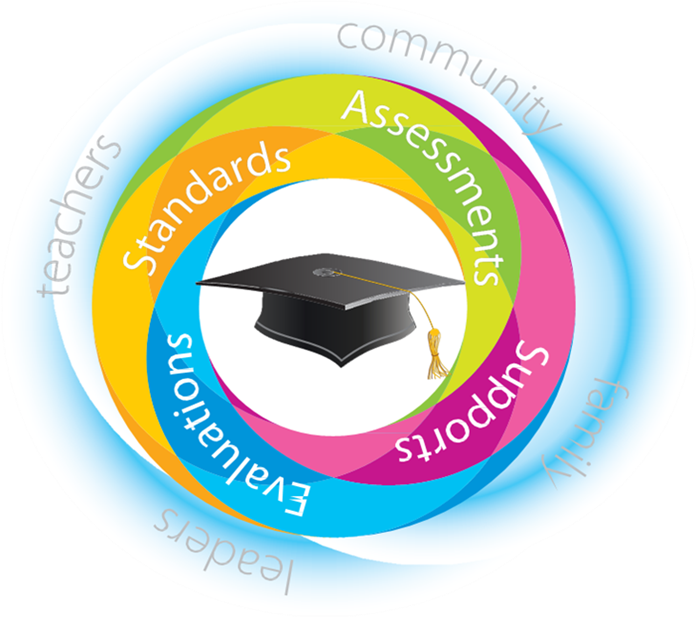 5/22/2015
2
Assess
Collect and analyze relevant data
 Prioritize needs
 Determine root causes
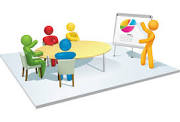 5/22/2015
3
Plan
Establish SMART goals
 Identify actions, strategies, and
   interventions
 Determine artifacts and evidence
 Establish a system for 
   implementation
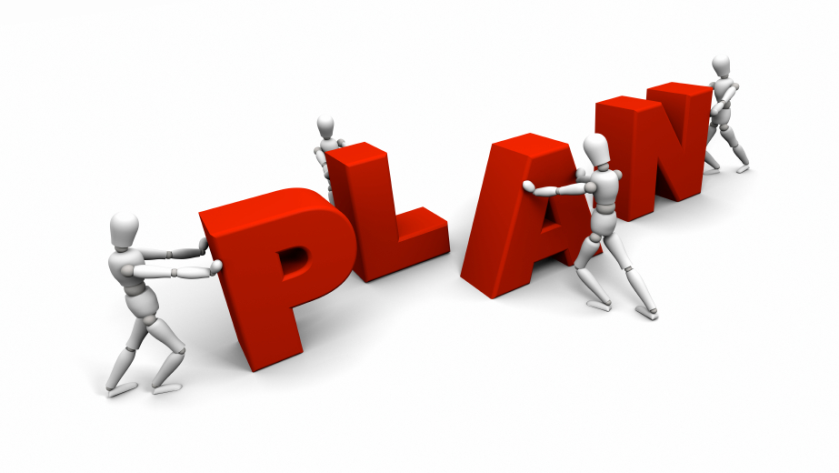 5/22/2015
4
Implement
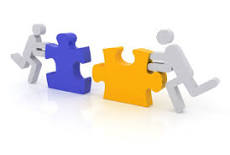 Communicate 
        expectations
 Follow incremental steps
 Provide needed supports 
 Identify professional learning to
   support implementation
5/22/2015
5
Monitor
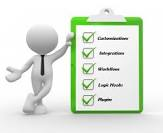 Determine what is working
 Identify needed adjustments
 Revise incremental steps
 Evaluate impact on student learning
5/22/2015
6
Indian Creek Elementary School
5/22/2015
7
Indian Creek Elementary School
5/22/2015
8
2013-2014 Instructional Blueprint
5/22/2015
9
VISION
With time, commitment,  and team work to become a Title l Reward School
5/22/2015
10
MISSION
to provide a safe, supportive environment where students achieve academic excellence, develop social responsibility, and acquire skills to become lifelong learners
5/22/2015
11
We are striving for excellence!
The students deserve our 
very best every day!
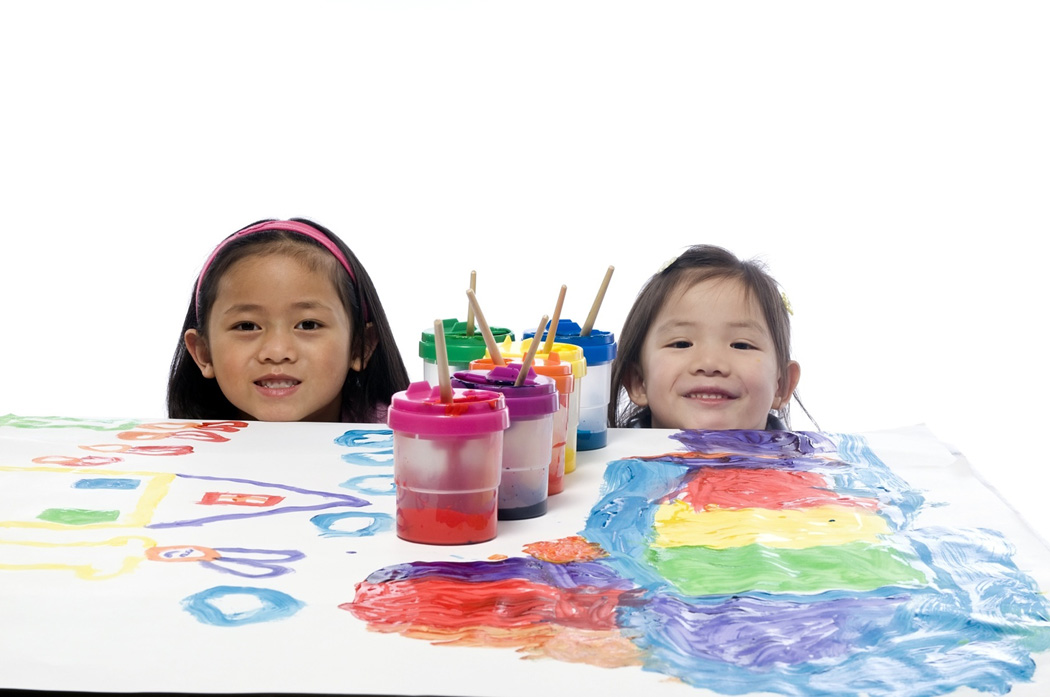 12
Goals for 2013-2014
Digging deep into the DATA
Creating clear Instructional Expectations
Establishing a new Culture
5/22/2015
13
Digging deep into the Data
Mathematics
Number sense
Operations
Reading
Phonics
Vocabulary
Monitoring Data
Regular checks with common assessments
Making strategic decisions of teacher’s placements
5/22/2015
14
Responses to Data
Increased Learning Time- 30 additional minutes of math instruction at the end of the day from 2:00-2:30 p.m.
Morning Tutorial-30 minutes of phonics and vocabulary instruction at the beginning of the day 7:45-8:15 
After-School Tutorial-focus on math and reading
The Flexible Learning Program (FLP) provides students with supplemental math instruction using the ALEKS program on Mondays (10 per semester) and Saturdays (5 per semester).
Re-teach or provide additional support to students who have not mastered the standards
5/22/2015
15
Creating Clear Instructional Expectations
Bell to Bell instruction
Daily deliberate and intensive instruction
Time on task for content mastery
Collaborative Planning
Grade level content planning
Instructional coaches supporting teacher development
Focused Study Groups and PLC’s throughout the year
Focus Walks
Monitoring of content, time on task and collaboration
Timely feedback provided to entire staff
Leadership Team decisions based on this data
5/22/2015
16
Establishing a New Culture
No more, “bless their hearts”, creating a new belief system
Vision for ALL students meeting the standards
Develop teachers, eliminate excuses and provide choices
5/22/2015
17
What you FOCUS on will IMPROVE!
5/22/2015
18
Indian Creek Elementary School
5/22/2015
19
Indian Creek Elementary School
5/22/2015
20
Continuous Improvement Process
5/22/2015
21
Assess
Collect and analyze relevant data
 Prioritize needs
 Determine root causes
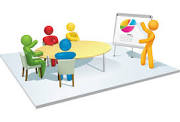 5/22/2015
22
Plan
Establish SMART goals
 Identify actions, strategies, and
   interventions
 Determine artifacts and evidence
 Establish a system for 
   implementation
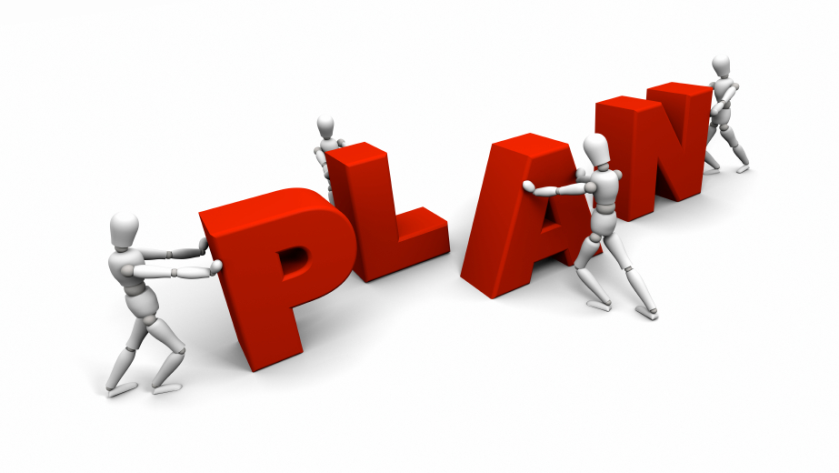 5/22/2015
23
Implement
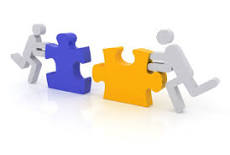 Communicate 
        expectations
 Follow incremental steps
 Provide needed supports 
 Identify professional learning to
   support implementation
5/22/2015
24
Monitor
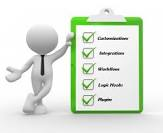 Determine what is working
 Identify needed adjustments
 Revise incremental steps
 Evaluate impact on student learning
5/22/2015
25
FOCUS-WALKS WITH FEEDBACK
5/22/2015
26
Keep It UP
Standards posted
Lesson plans current 
Rooms arranged to support cooperative learning
Behavior management system
Anchor charts were posted
Rubrics used for student activities
Learning Stations evident technology
Great use of Technology
Students know routine
Use of Data
Grade level consistency and collaboration
Students actively engaged and participating
Positive learning environment
Print rich environment
Instructional boards with commentary
Things to BUILD Upon
Functional word walls with visuals
Move from weekly lesson plans to unit plans to accommodate student learning needs
Follow district pacing/CC standards not textbook
Make sure current standards are posted
Higher order thinking questions (DOK)
Instructional bulletin Boards
Coaching (model)
Rubrics with teacher commentary
Student reflection and goal setting
Adding all components of the instructional boards (standards, tasks, student work, rubrics, commentary)
Depth of Knowledge (Rigor)
Instructional flow of the class
Is this BEST For Kids?
Students not doing anything during instructional time
Instruction not related to the standards
Using content rich vocabulary during instruction
Students reading comic books during instruction
Questions geared toward management (“What are you supposed to do?”)
Centers/Learning Stations that are specific to current standards (not general)
Working in whole group vs small group
Posting essential questions and referencing it throughout the lesson
Work on DOK questions
How do we GET there?
Collaboration
PL
Teacher Support Specialist
Coaching/Modeling
Peer Coaching
Planning and Preparedness
Peer Observations (model classroom elements)
 Teacher Trainings
School Improvement Process
5/22/2015
31
School Improvement Planning that increases CCRPI Scores!13th Annual Title Programs Summer Conference
Paula Herrema 
School Effectiveness Specialist
Division of  School and District Effectiveness 
Georgia Department of Education
Antonette Campbell
Principal,  Indian Creek Elementary School
5/22/2015
32
Paula Herrema 
School Effectiveness Specialist, Georgia Department of Education
pherrema@doe.k12.ga.us

Antonette Campbell
Principal,  Indian Creek Elementary School
antonette_E_campbell@fc.dekalb.k12.ga.us
5/22/2015
33